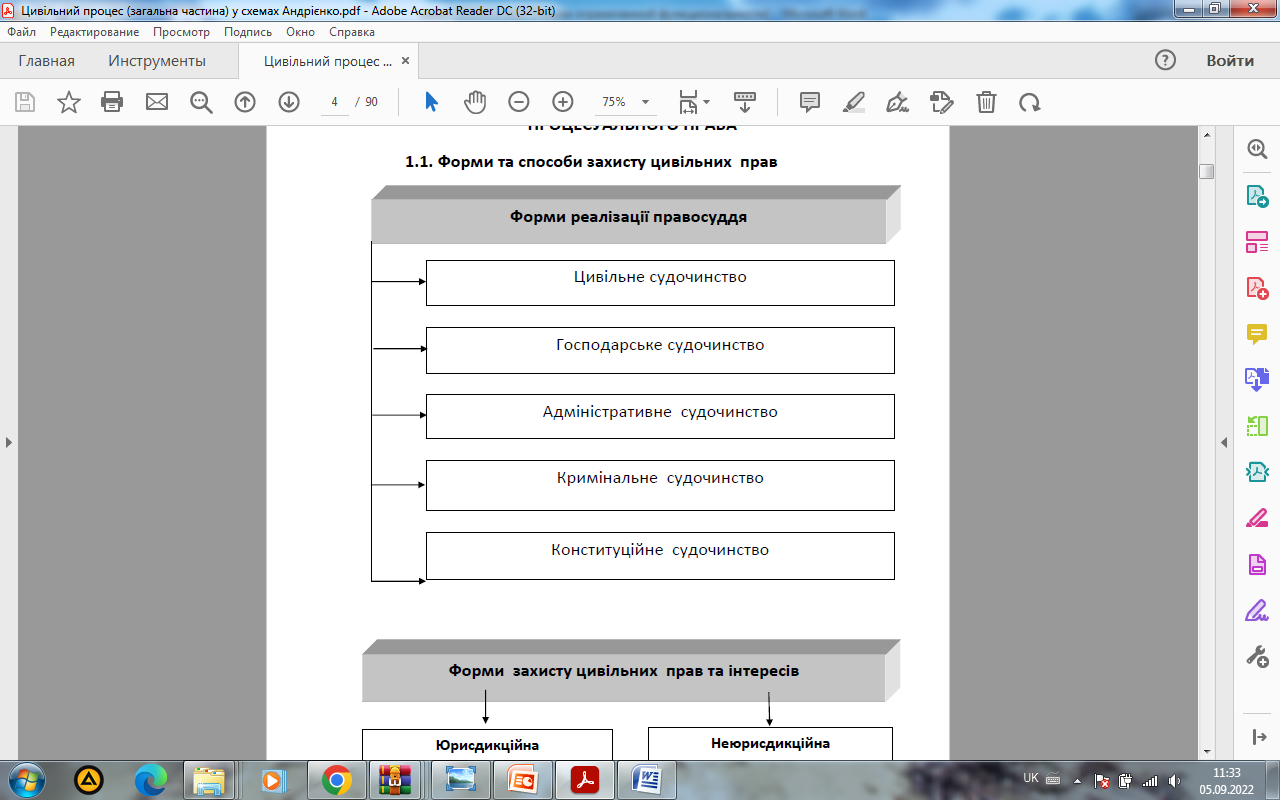 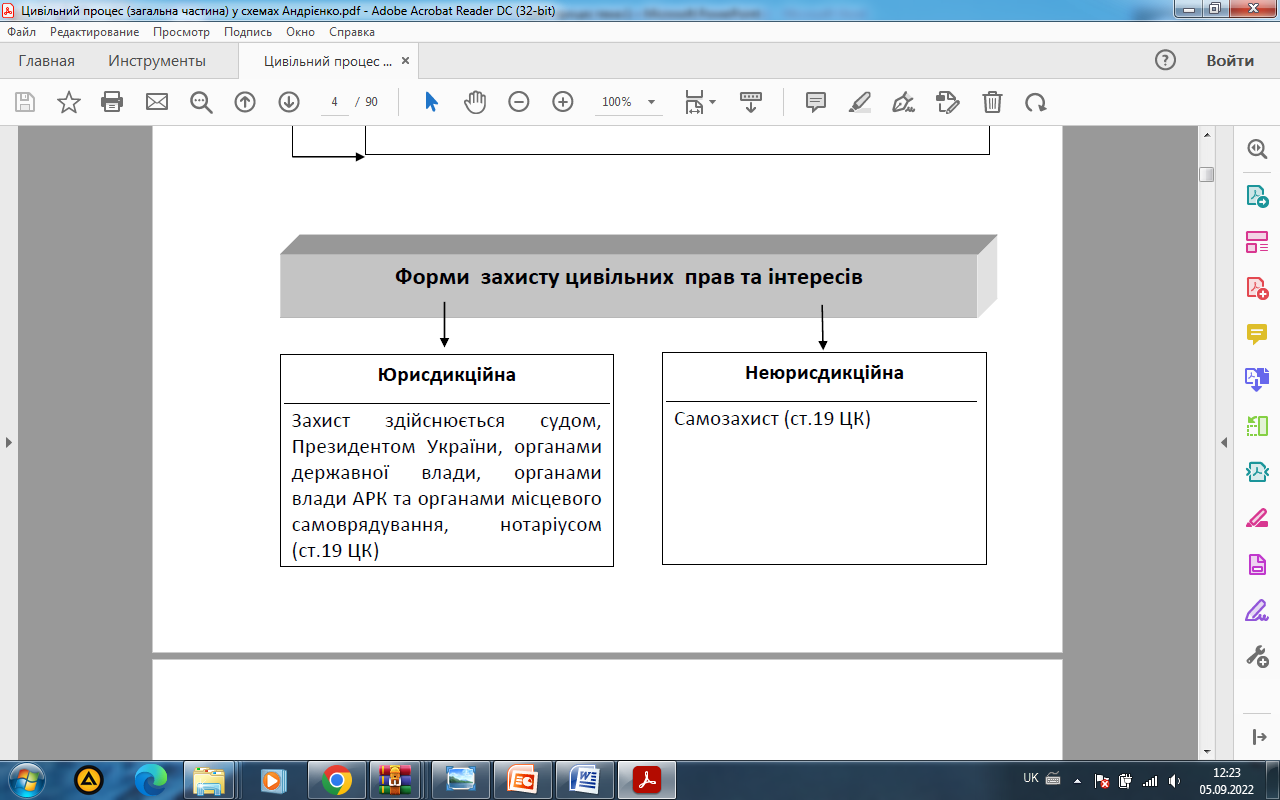 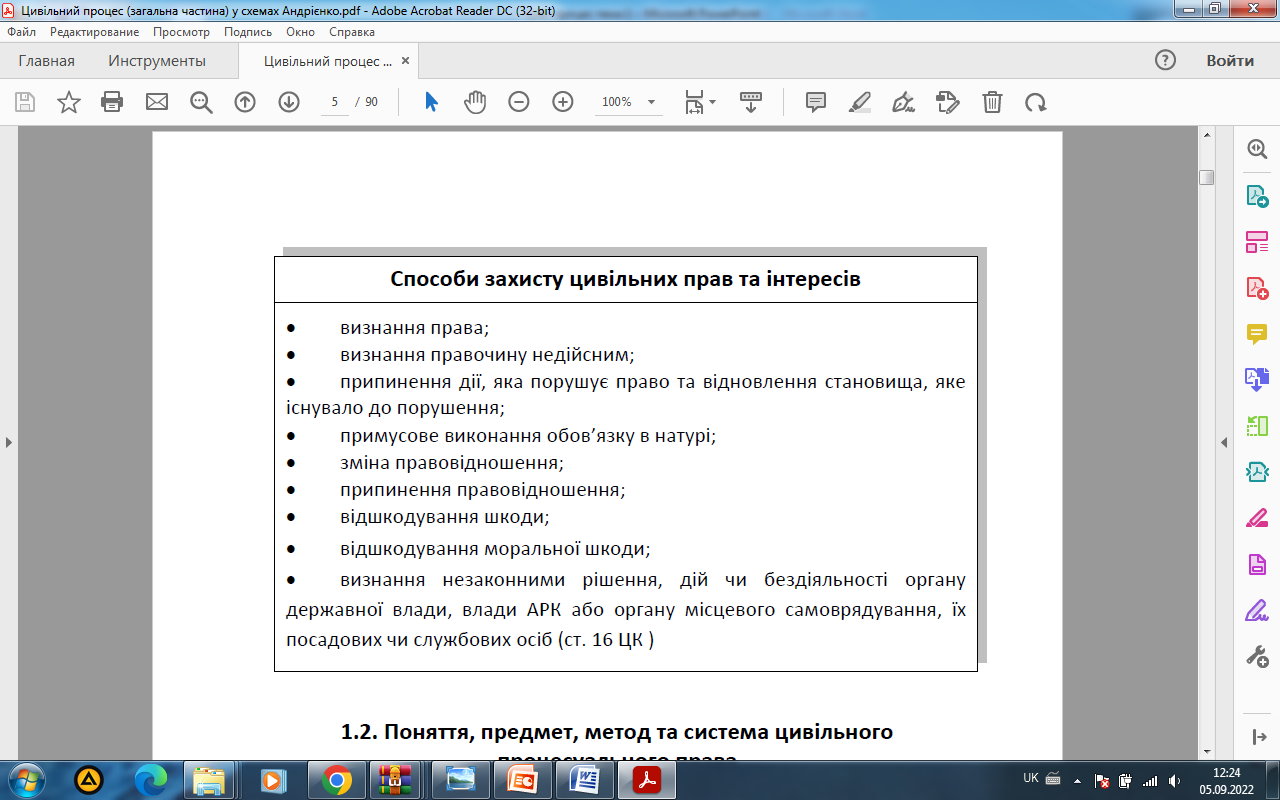 Цивільне процесуальне право є:
самостійною галуззю права в системі права;
регулює суспільні відносини між судом та учасниками процесу в сфері здійснення судочинства в цивільних справах;
об'єднує систему правових норм (цивільне процесуальне законодавство), які регулюють процесуальний порядок провадження в цивільних справах (цивільне судочинство);
основною функцією є забезпечення і захист суб'єктивних матеріальних прав та інтересів громадян, юридичних осіб, держави;
має свій предмет і метод правового регулювання.
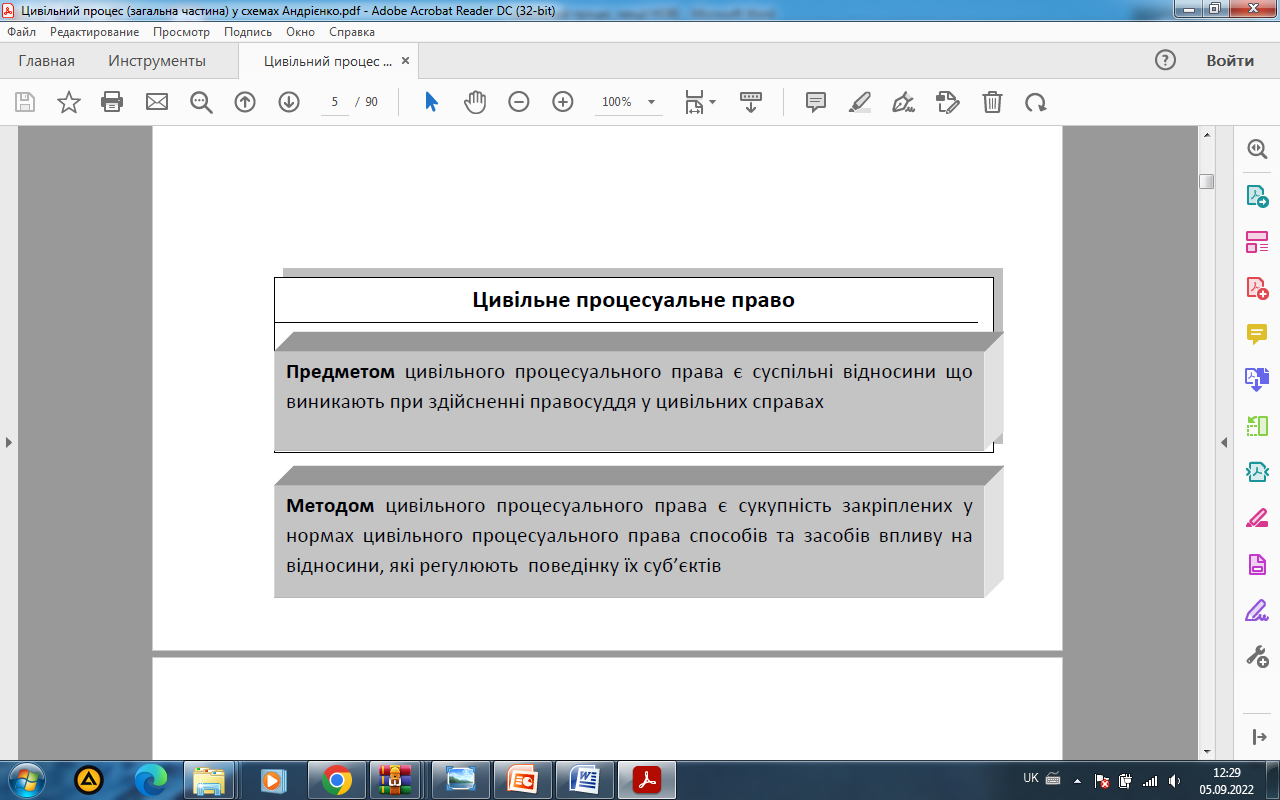 За змістом метод цивільного процесуального права є імперативно-диспозитивним.
Метод імперативного впливу на поведінку суб’єктів цивільних процесуальних правовідносин закріплений у нормах права, що встановлюють чітко визначені правила поведінки, категоричні приписи (зобов’язання, заборону, примус).
Способи диспозитивного впливу на поведінку суб’єктів цивільних процесуальних правовідносин характеризуються дозволянням, свободою вибору суб’єктами цивільних процесуальних правовідносин щодо реалізації своїх процесуальних прав у межах, встановлених нормами ЦПК
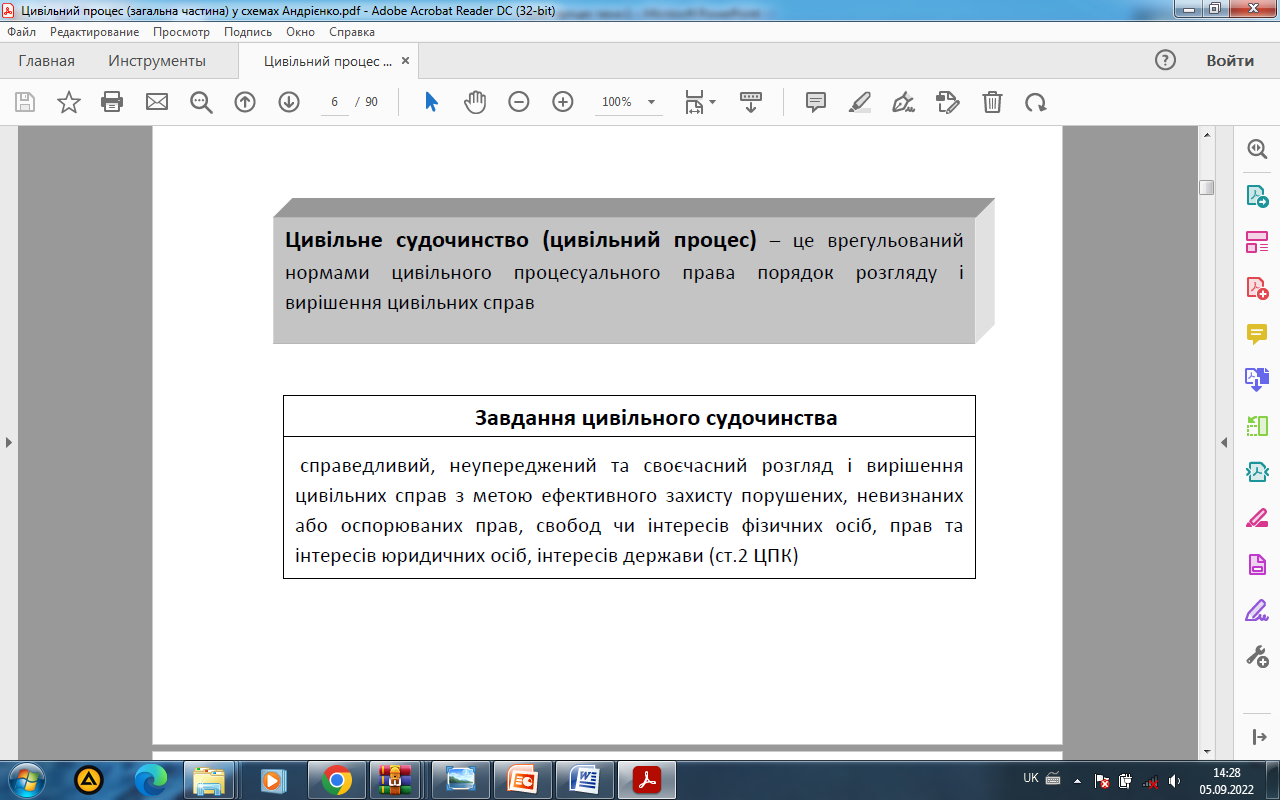 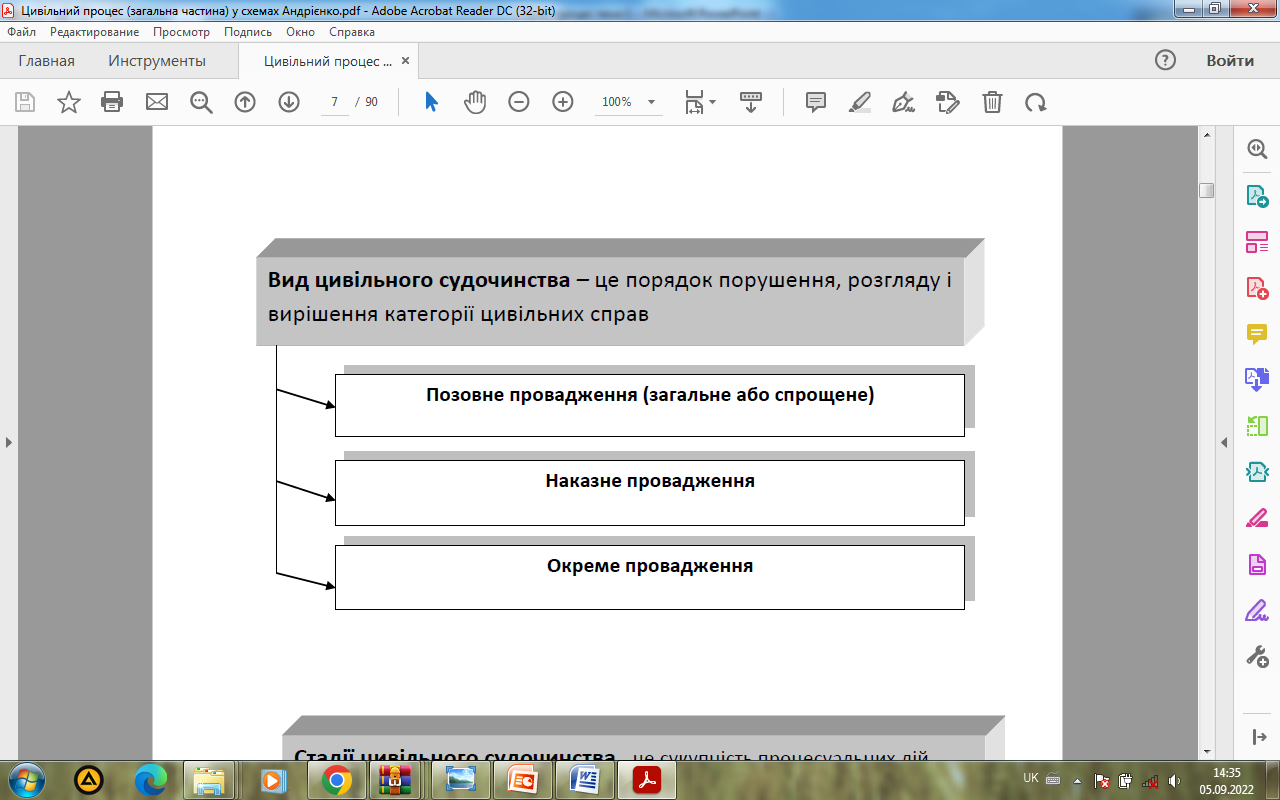 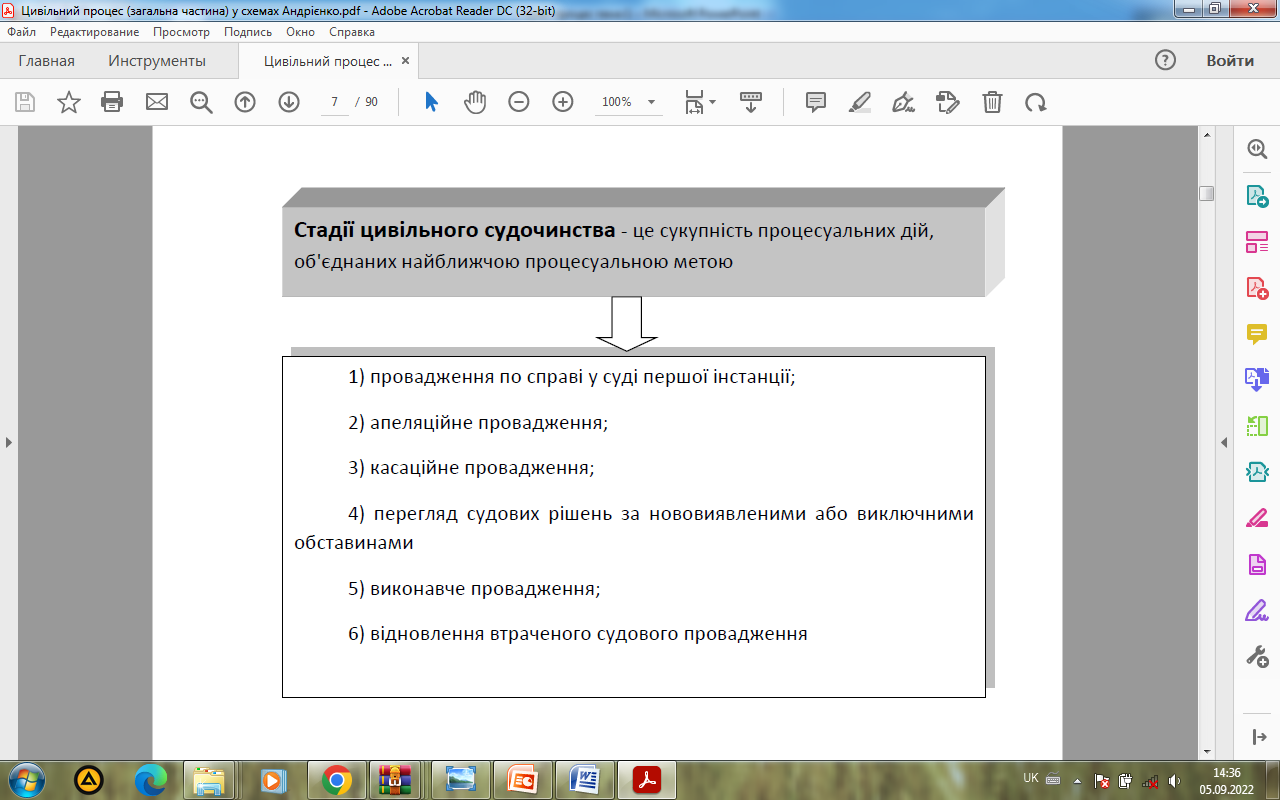 Джерела цивільного процесуального права як зовнішня форма вираження права -  це нормативні акти різного рівня, що містять норми зазначеної галузі права.
Джерела цивільного процесу можна поділити на такі групи і види:
1) національне законодавство України: 
а) Конституція України; 
б) міжнародні договори; 
в) цивільний процесуальний кодекс України; 
г) закони України і Кодекси України; 
д) підзаконні акти;
2) норми права іноземних держав;
3) судова практика: 
а) практика Європейського суду з прав людини; 
б) рішення Конституційного суду України; 
в) судова практика судів загальної юрисдикції у цивільних справах.
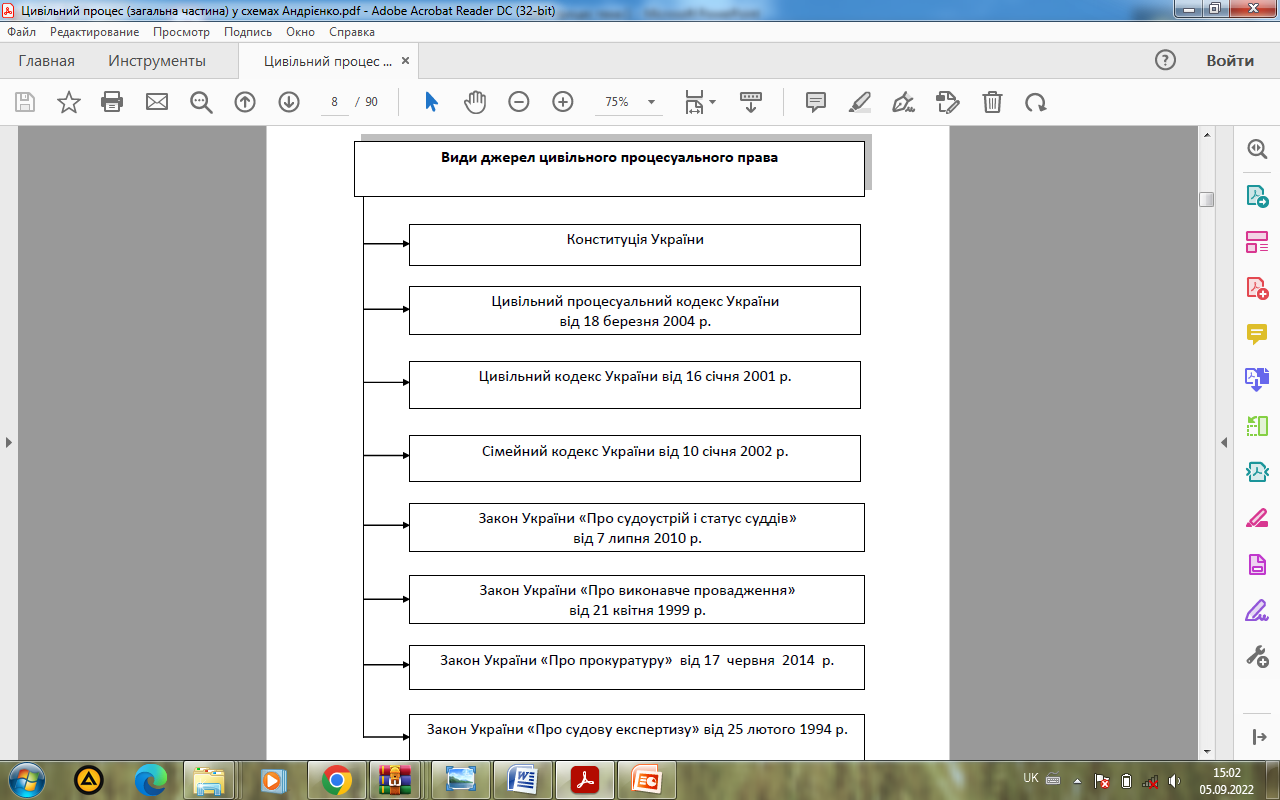 Система цивільного процесуального права
Загальна об’єднує норми та інститути цивільного процесуального права, які мають значення для всієї галузі, всіх видів провадження і стадій цивільного процесу.
Особлива частина включає норми та інститути, які врегульовують порядок розгляду і вирішення справ за видами провадження та стадіями цивільного судочинства.